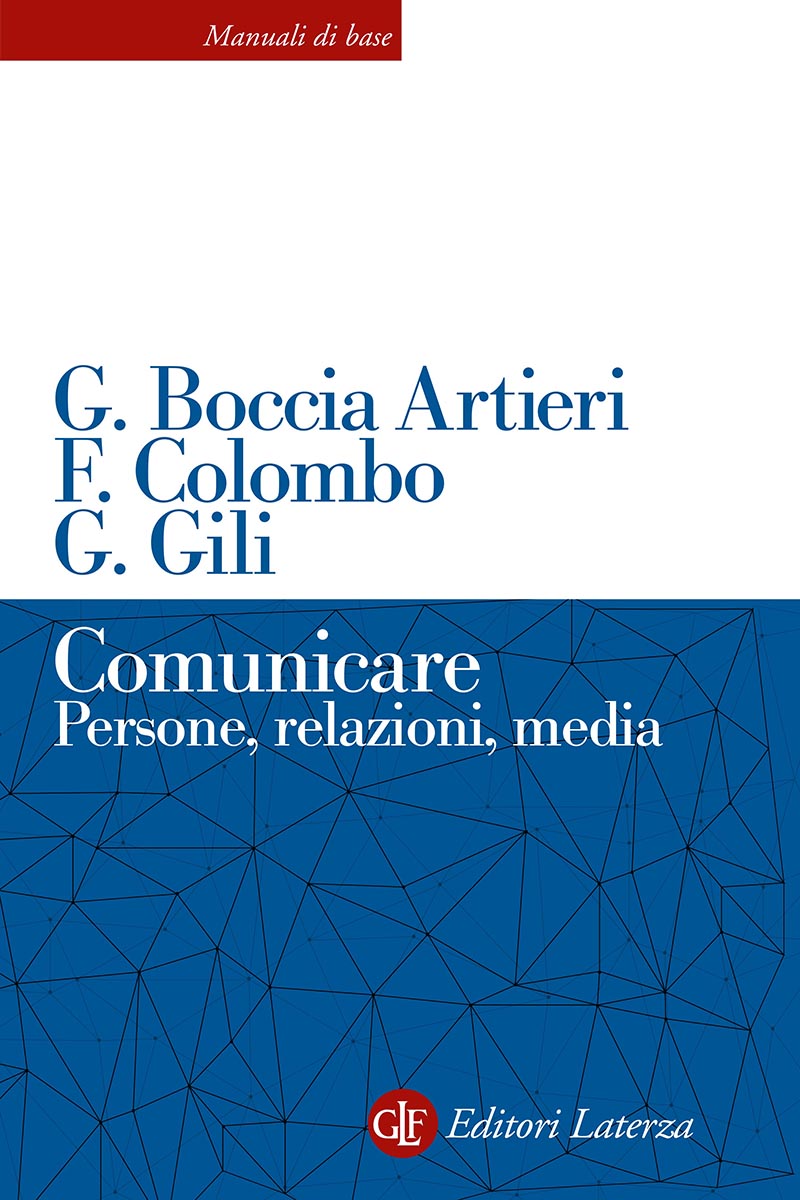 Capitolo 1
Perché comunichiamo?I soggetti della comunicazione e i loro scopi
Una conversazione: Pulp Fiction (1994)
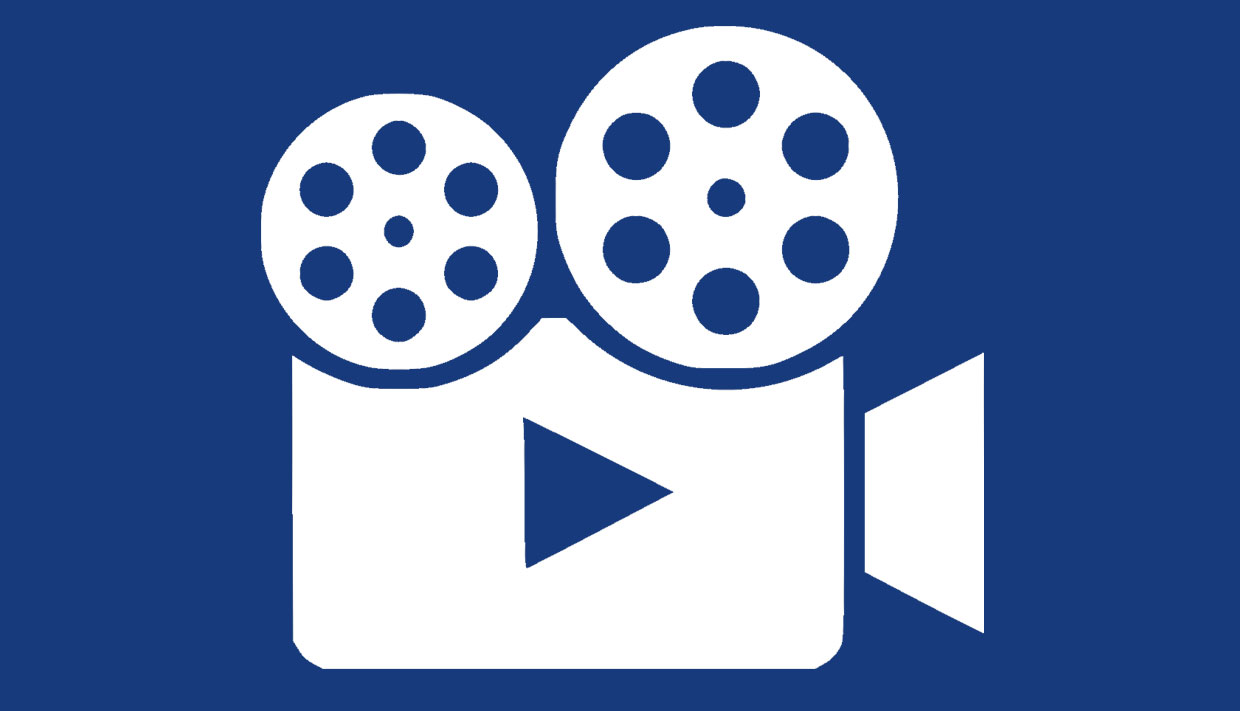 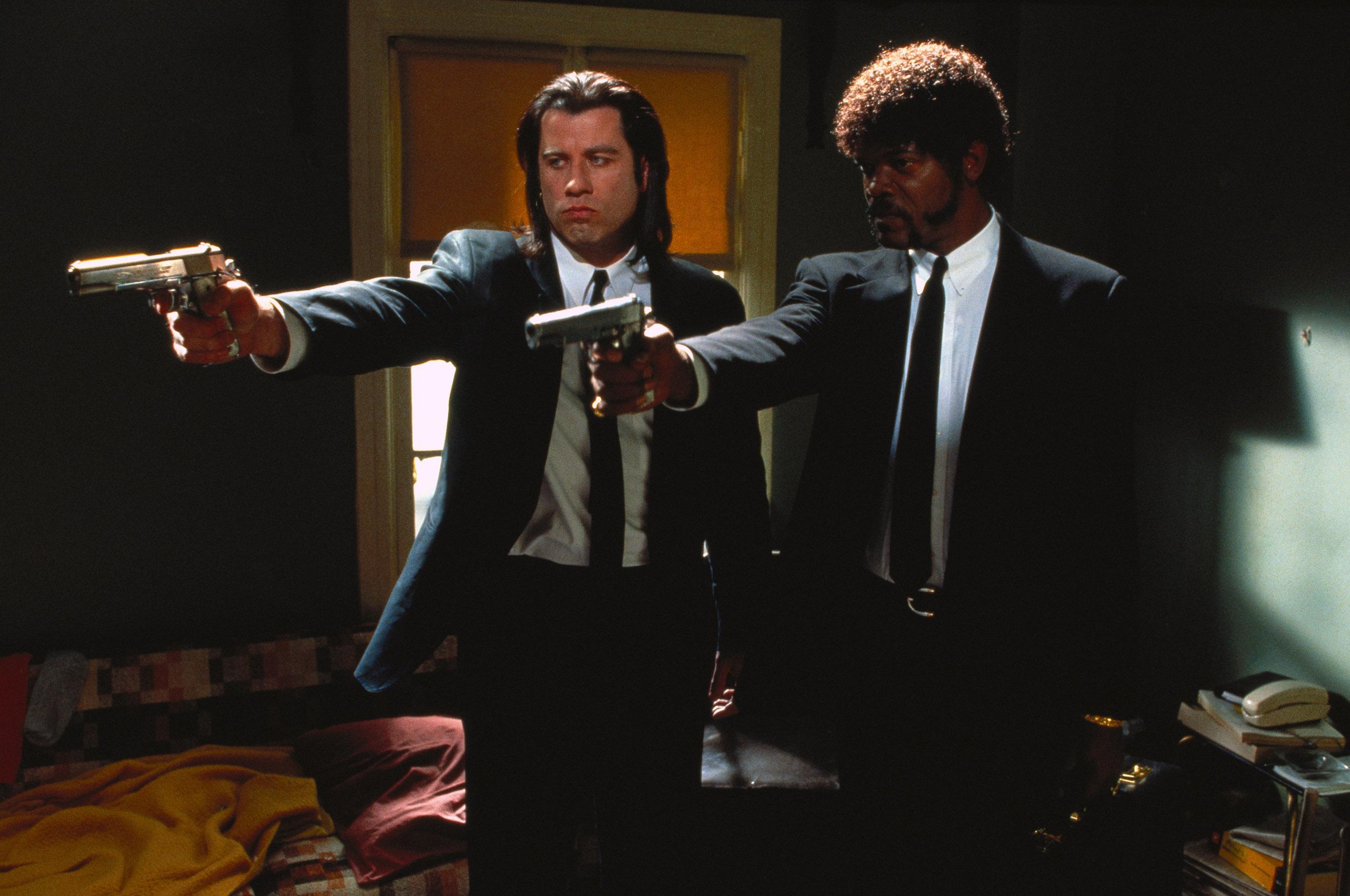 Elementi della conversazione
Partecipanti
Messaggi
Interfacce
Scopi
Norme
Contesti
Partecipanti: i soggetti agenti
Definizioni sul fronte dell’enunciazione…
emittente, parlante, locutore, enunciatore 

… e sul fronte della ricezione 

destinatario, ricevente, enunciatario.
la nostra definizione:

Soggetti agenti
Caratteristiche dei soggetti agenti1. similitudine e diversità
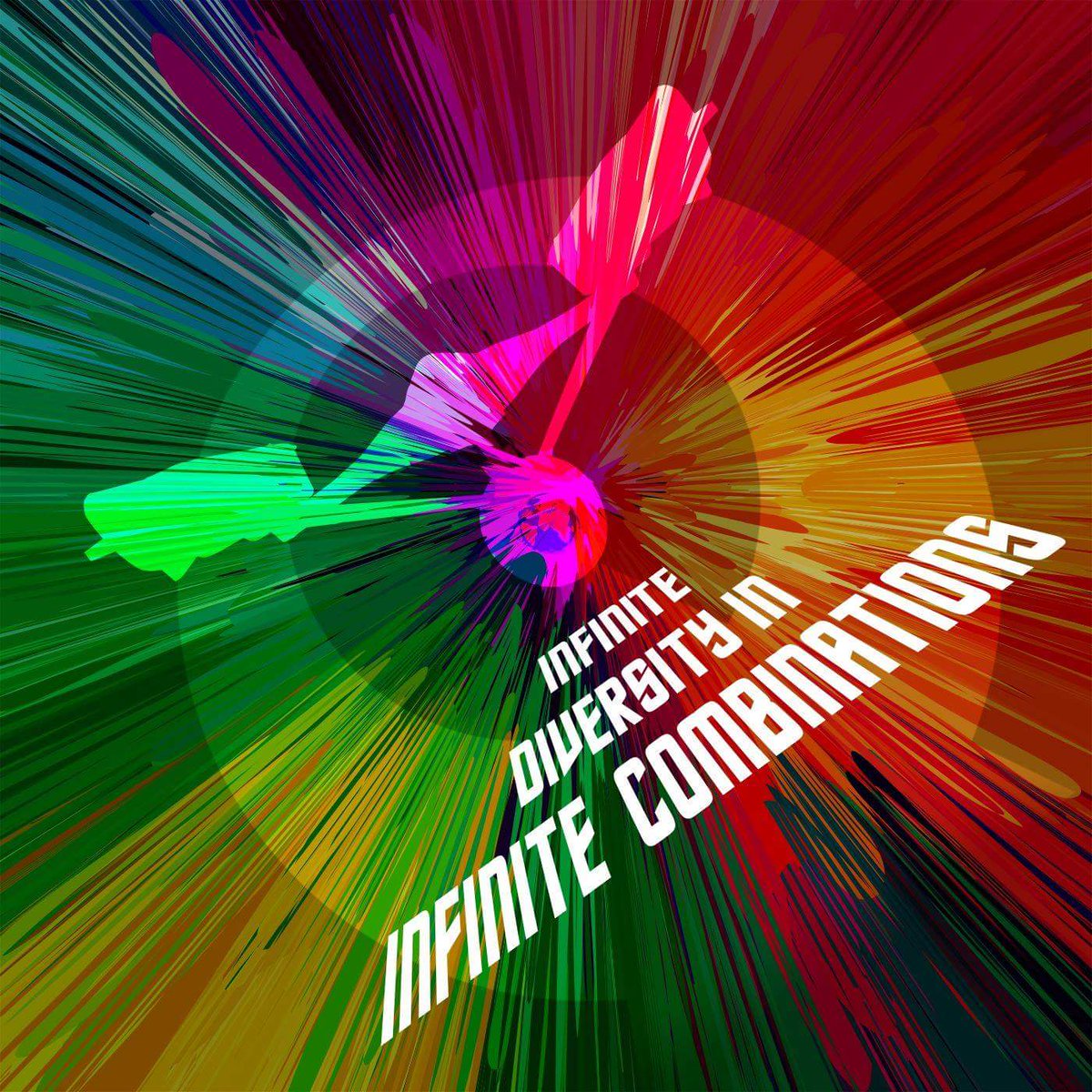 Simmel: alterità e ulteriorità
Simili per caratteristiche antropologiche (universali comunicativi)
Ma diversi a causa della differente interiorità di ciascuno (e anche dei differenti paradigmi culturali di riferimento)
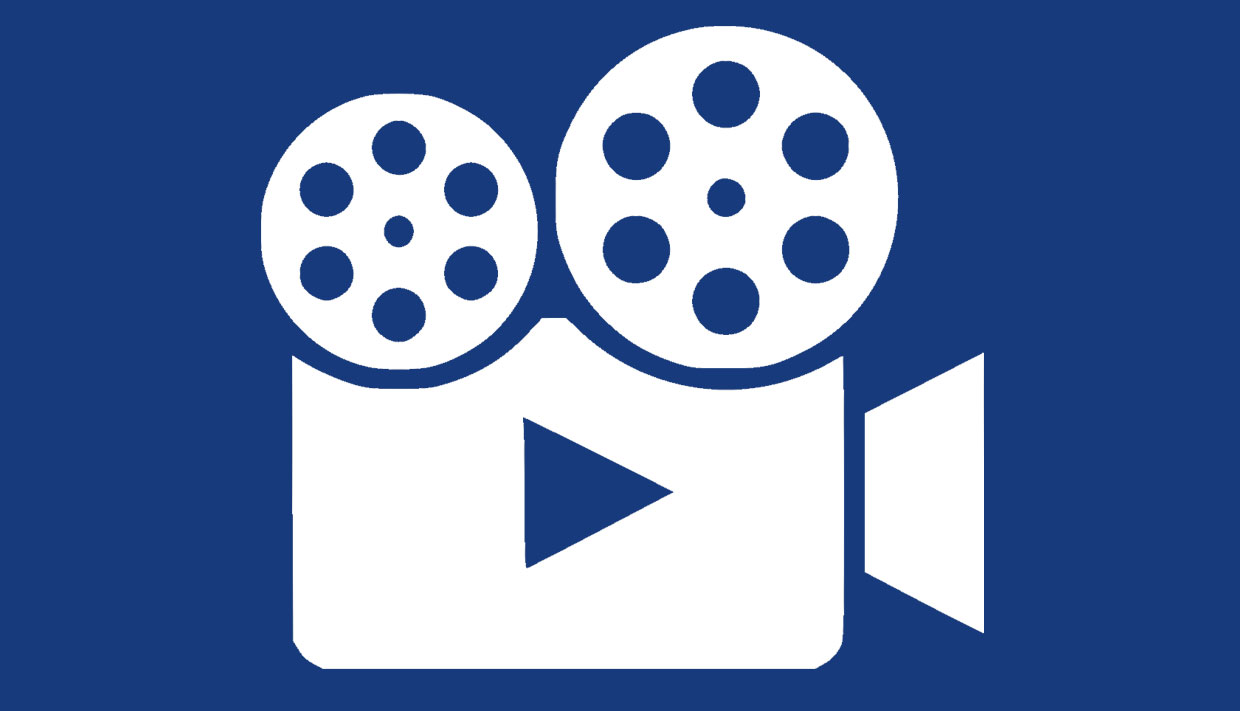 Star Trek: una cultura della diversità
La comunicazione come evento improbabile
Caratteristiche dei soggetti agenti2. Intenzionalità
Intenzionalità come attitudine comunicativa
capacità di agire riflessivamente, cioè di istituire un rapporto consapevole con il proprio e altrui gesto/atto. Mead: i gesti significativi (guardarsi dall’esterno, o guardare all’interlocutore)
Intenzionalità cooperativa (Grice)
Caratteristiche dei soggetti agenti3. Agire individuale e agire di ruolo
Goffman: stage e backstage
Agire come persone (chi siamo «veramente») e agire in base alla nostra funzione sociale

Un esempio: il dress (e behavioural) code
Il diavolo veste Prada (2006)
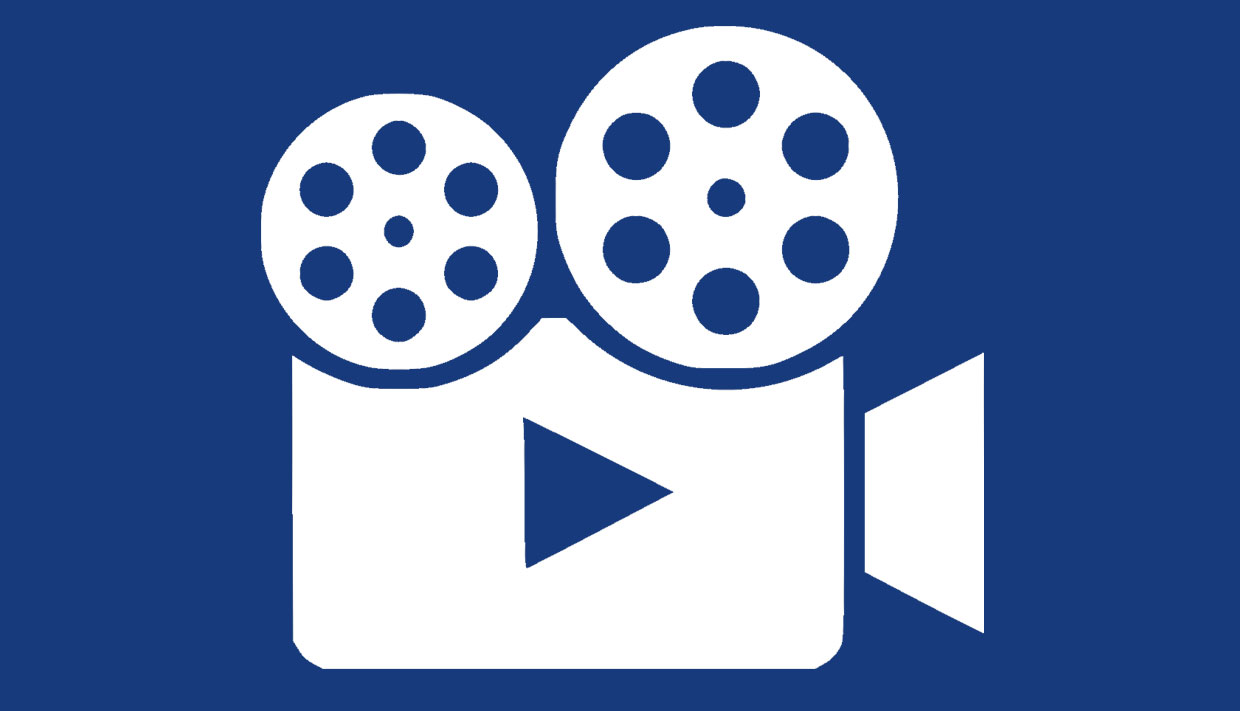 Caratteristiche dei soggetti agenti4. Soggetti individuali e collettivi
Pellizza da Volpedo, Il quarto stato, 1898-2001
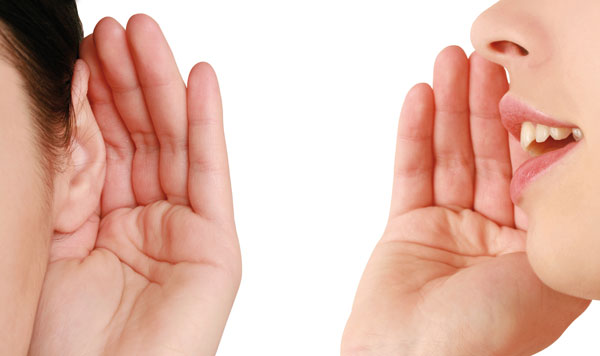 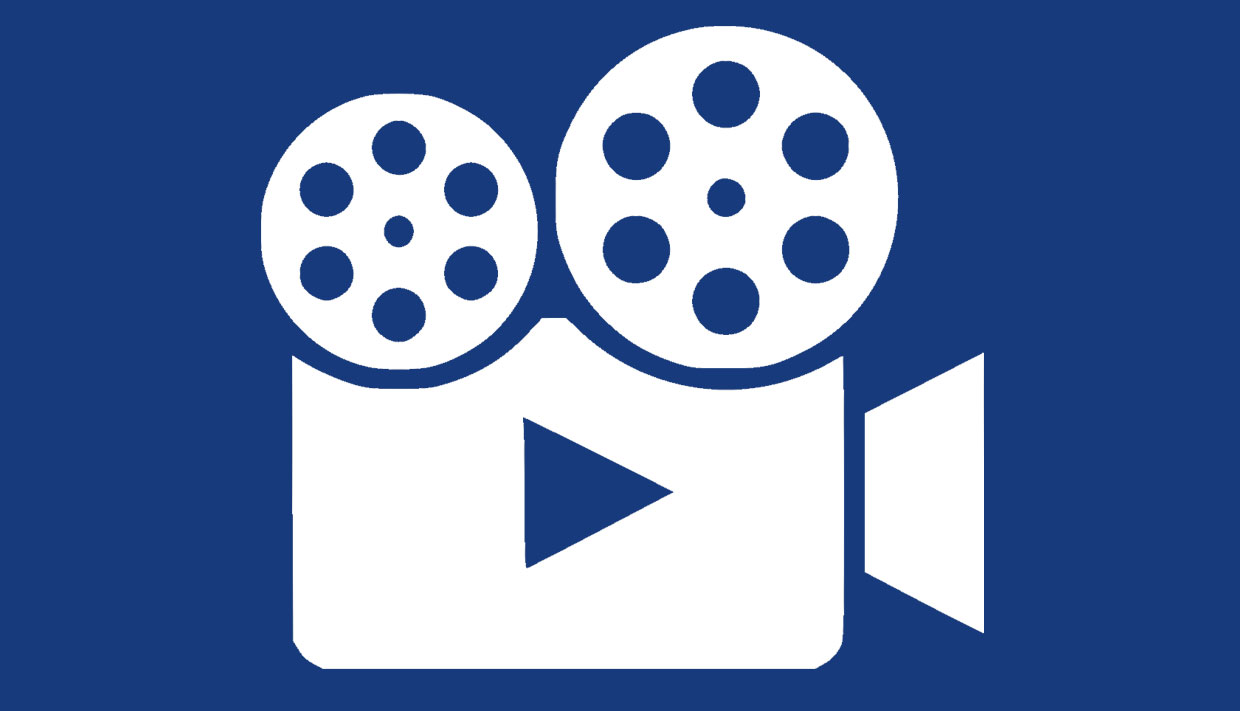 Caratteristiche dei soggetti agenti5. Emittente/ricevente
Due polarità sempre attive

Ruoli codificati nelle organizzazioni

Animatore, autore, mandante
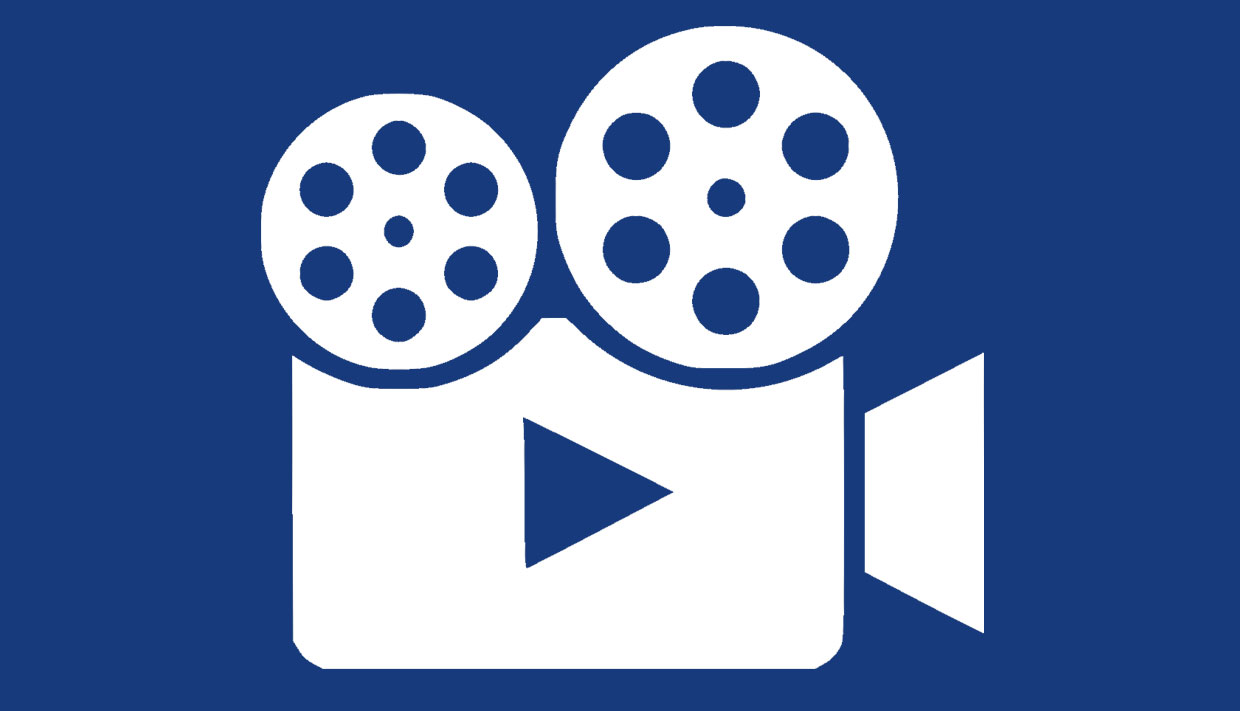 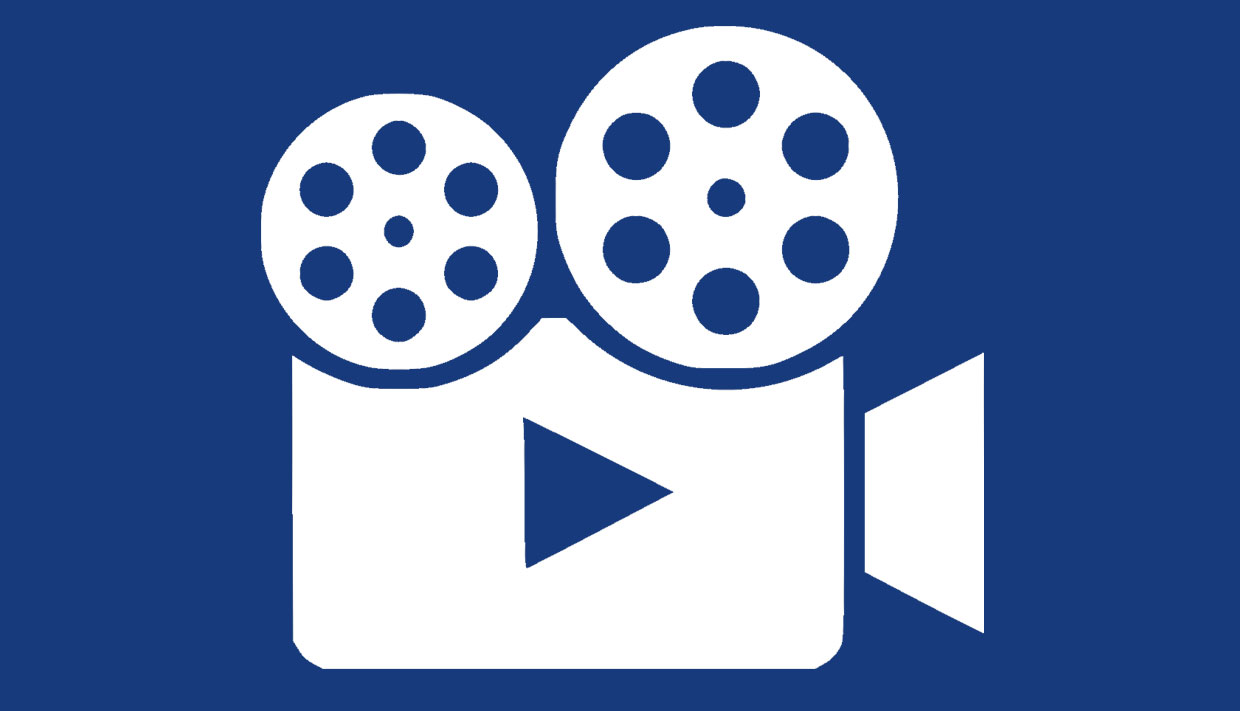 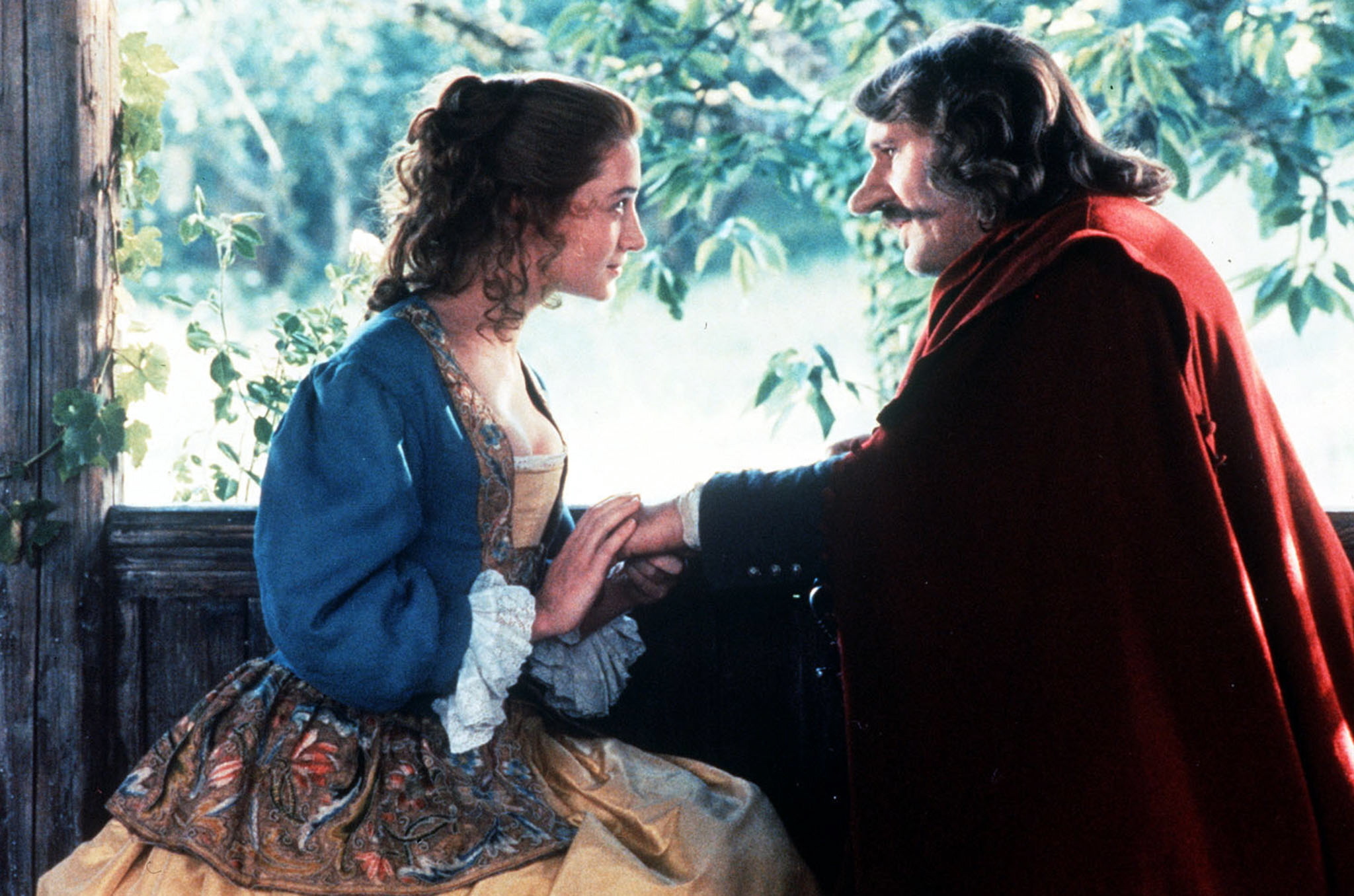 Caratteristiche dei soggetti agenti 6. La complessità dei ruoli: Cyrano de Bergerac
Dialogo

La fine
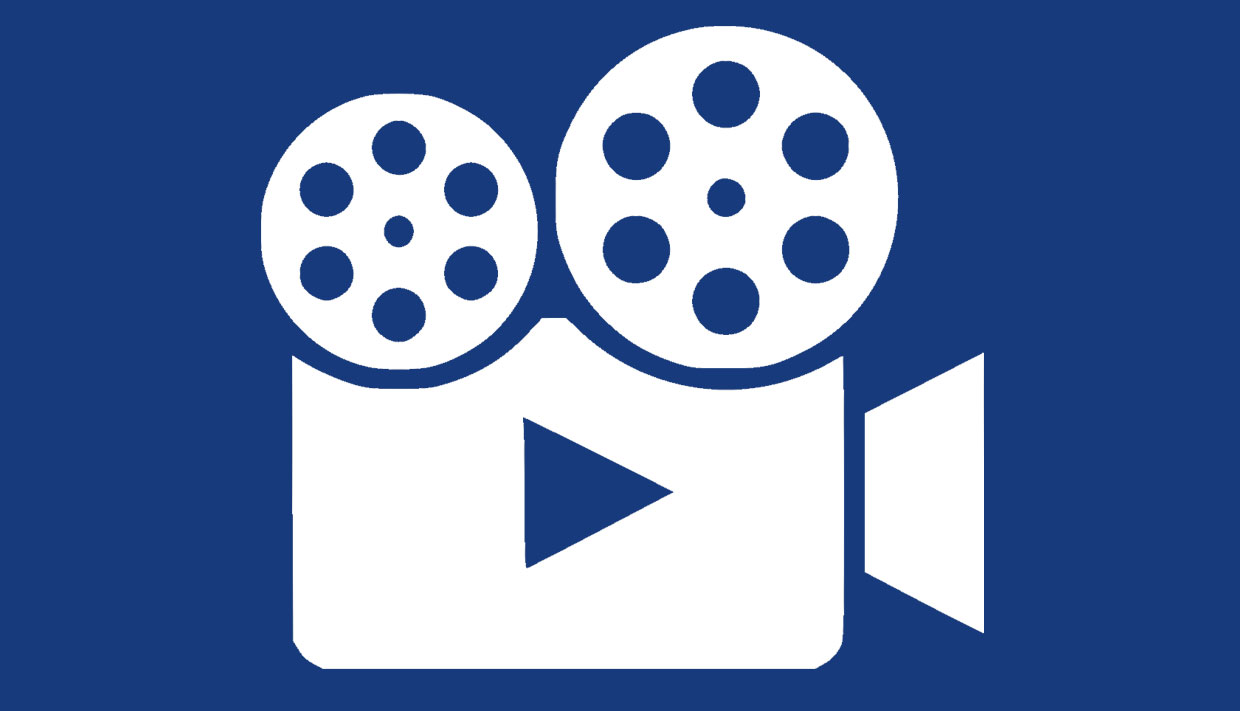 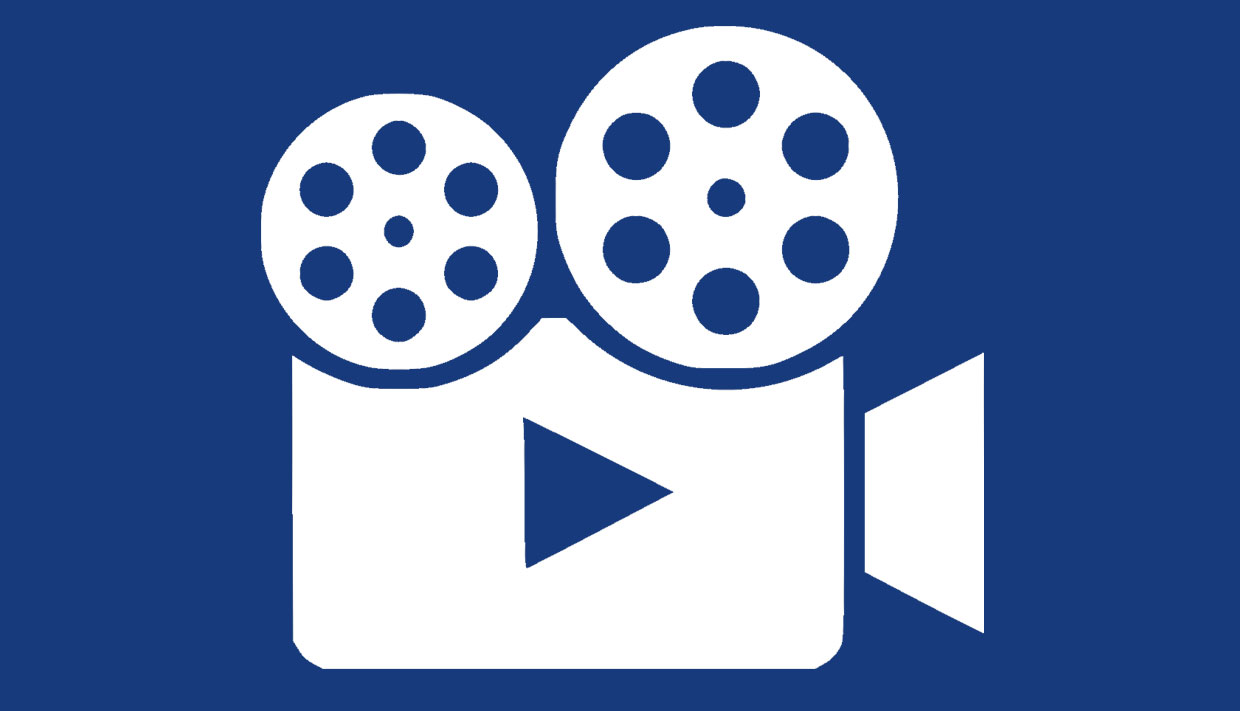 Gli scopi della comunicazione
Roman Jakobson: «ogni comportamento comunicativo è orientato verso uno scopo, ma gli obiettivi variano». Vi sono due tipi di scopi: 
gli scopi sociali, che danno forma alle relazioni e che, per essere attuati, devono generare e far ricorso a specifiche modalità comunicative; 
gli scopi intrinseci alla comunicazione, che i soggetti agenti perseguono consapevolmente quando si impegnano in una relazione con altri soggetti.
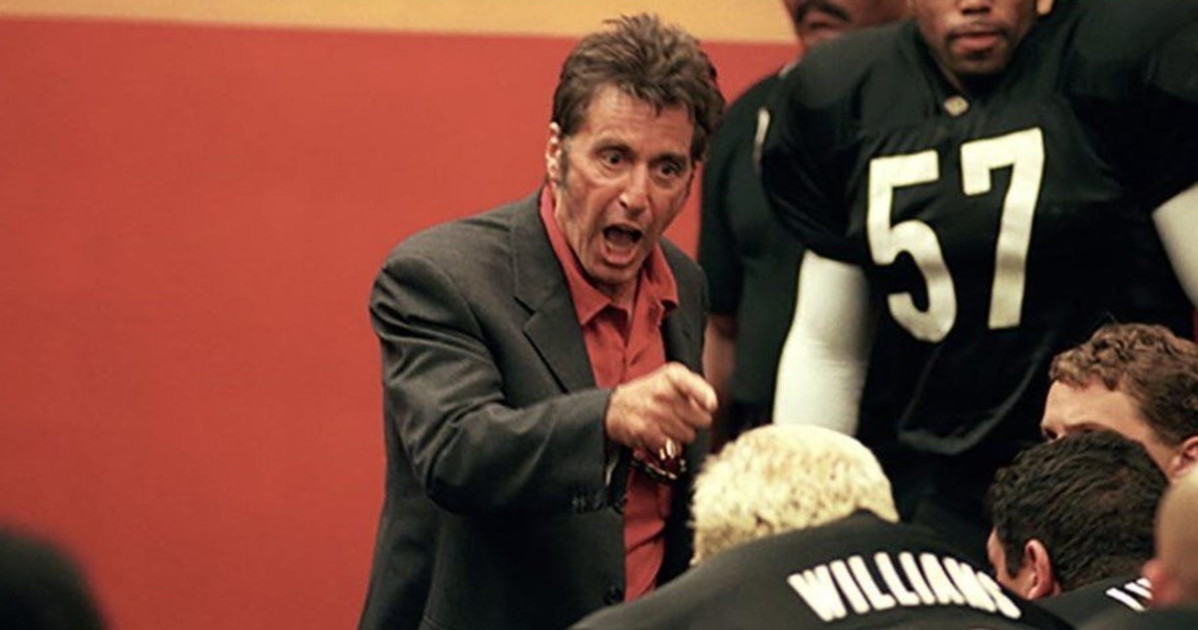 Gli scopi sociali//esempi tratti da Ogni maledetta domenica (1999), di O. Stone
Scopi comuni

Scopi complementari

Scopi conflittuali

Scopi negoziati
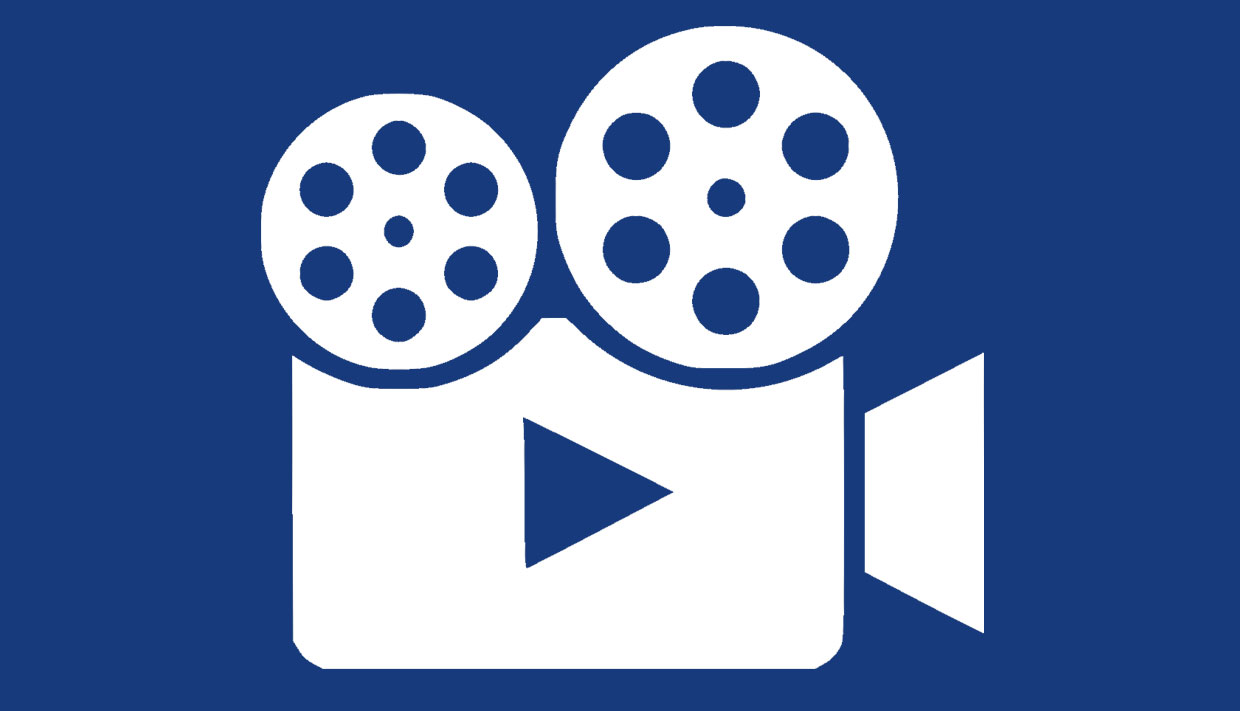 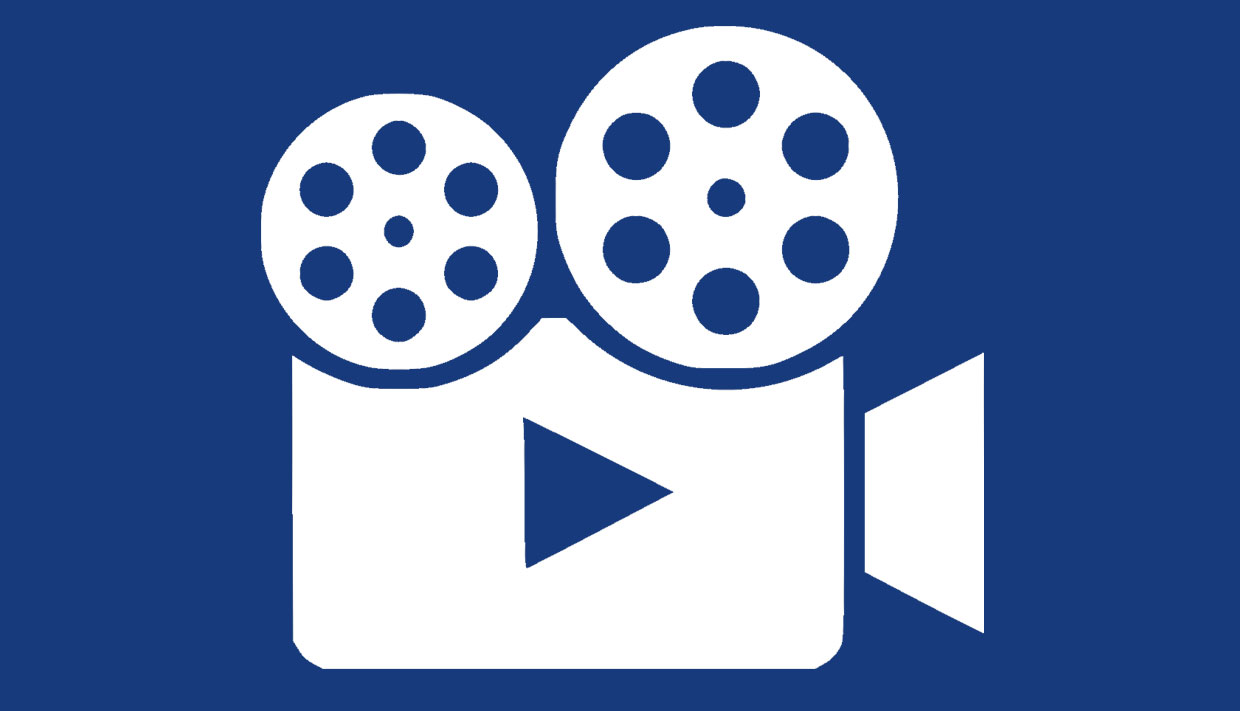 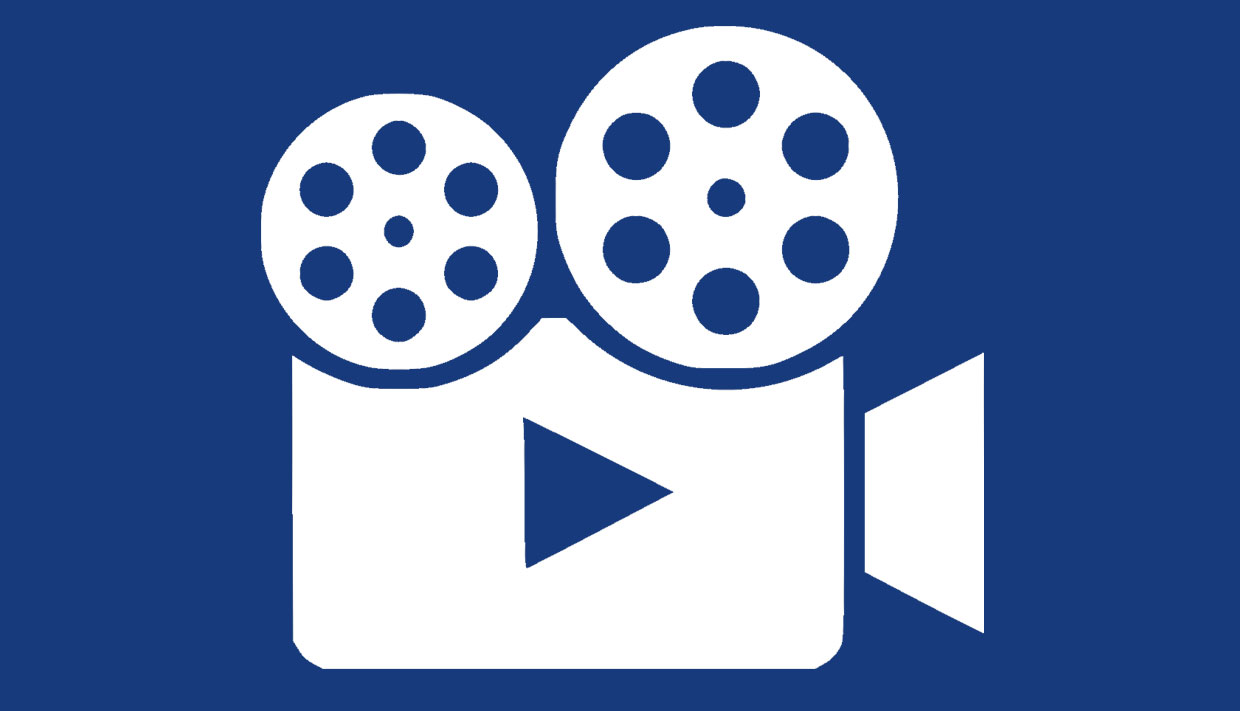 Scopi interni alla comunicazione
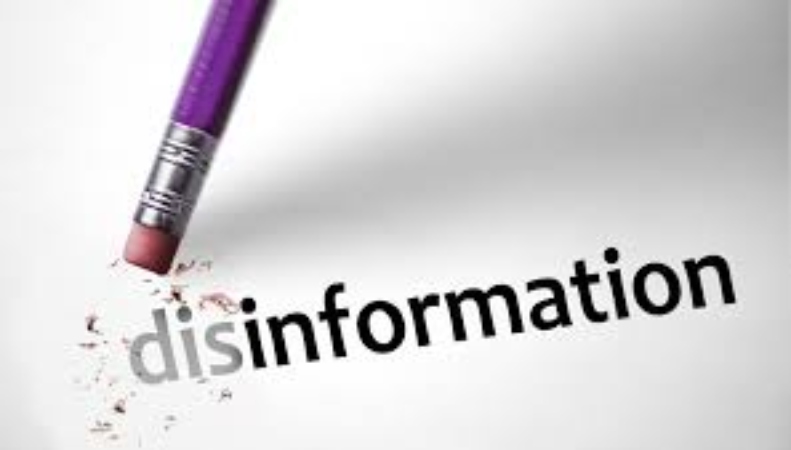 Informare/disinformare (le questioni post-verità, misinformazione, disinformazione, propaganda…)

Convincere/manipolare
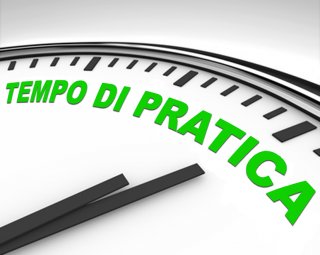 Esercitazione: distinguere tra persuasione e manipolazione
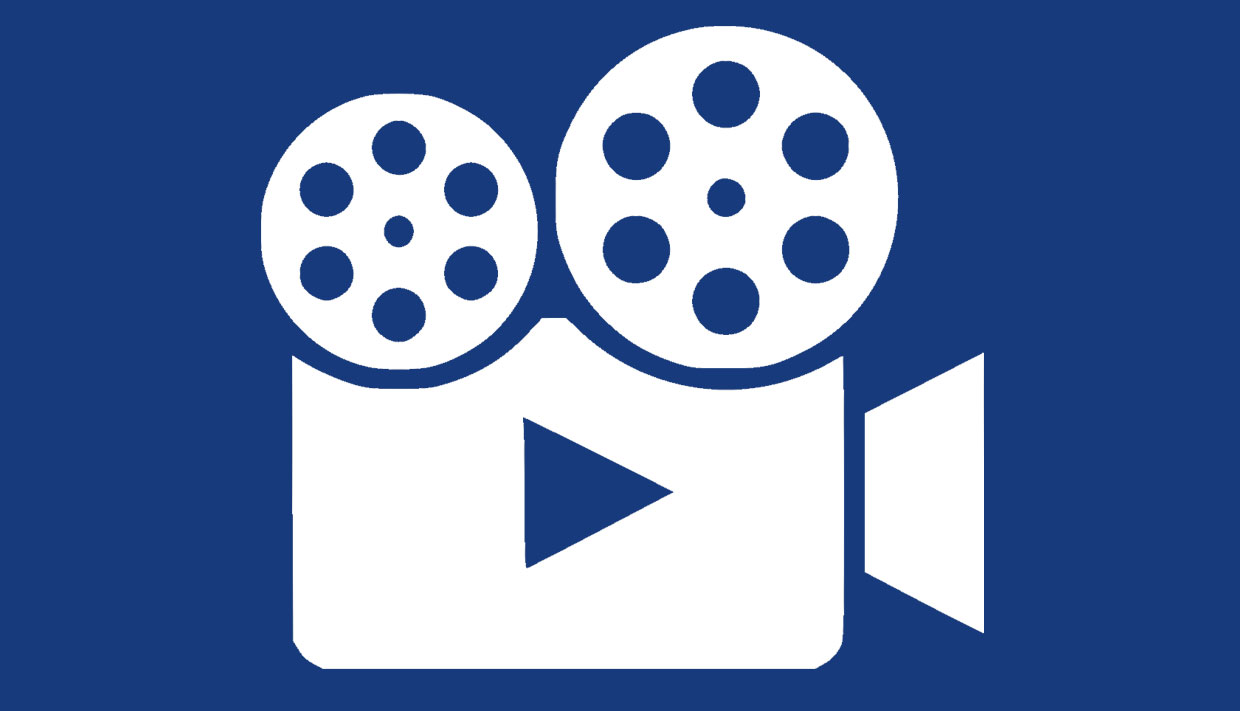 Convincere/manipolare 1

Convincere/manipolare 2
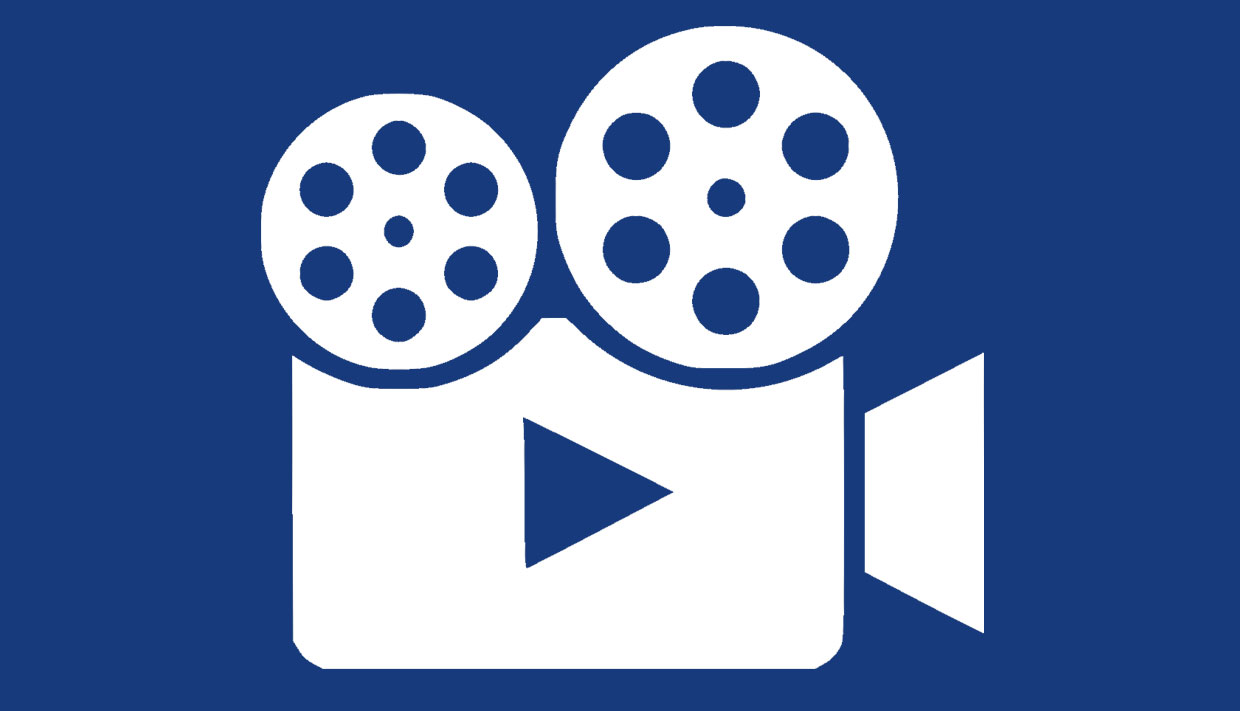